Advanced Planned Giving Methods
Retained Life Estate
Bargain Sale Gifts
Donor Advised funds
Personal Residence or Farm
Description:  A donor may receive a charitable deduction for the transfer of a remainder interest in a personal residence or farm.Personal Residence or Farm:  A remainder interest may be transferred in any property used by the donor as a personal residence.Duration:  The qualified transfer of a remainder interest in a personal residence or farm is not subject to any specific limitation on duration in Sec. 170(f)(3)(B)(i).Undivided Interests In Life Estates:  It is also possible to transfer an undivided percentage of the remainder interest.Restrictions In The Deed:  The deed of the remainder interest to charity must not be restricted.Mortgage on Personal Residence or Farm:  It is possible for a donor to make a gift of a remainder interest even though there is a mortgage upon the residence.
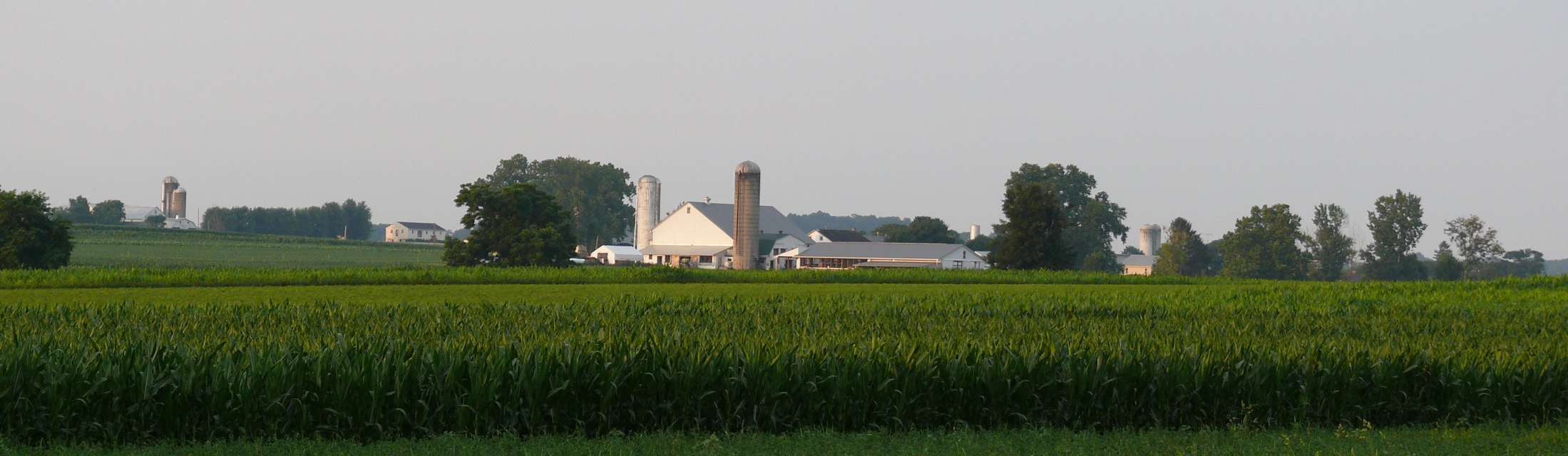 Description

A donor may receive a charitable deduction for the transfer of a remainder interest in a personal residence, farm or ranch. Sec. 170(f)(3)(B)(i). The donor deeds the personal residence or farm to a qualified exempt charity and reserves a life estate. The life estate may be a personal right for the donor to use the property, or more commonly a right to the use of the property during the donor's lifetime. The latter option would allow the donor to lease the property and receive rental payments during his or her lifetime.
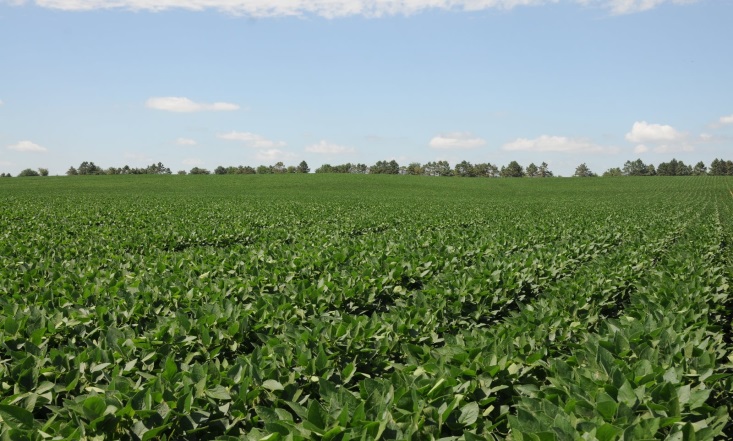 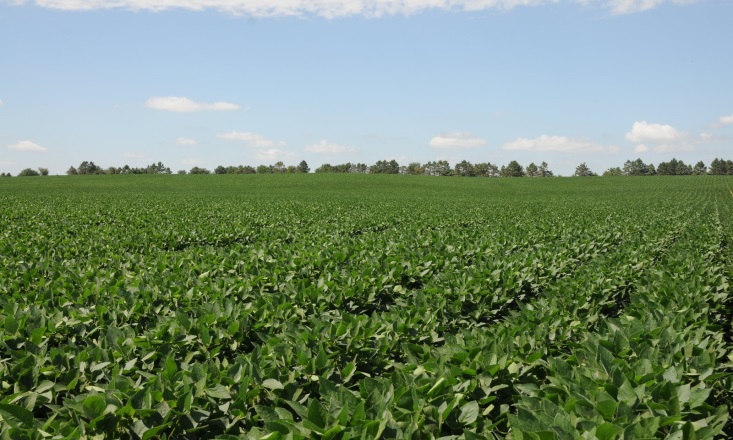 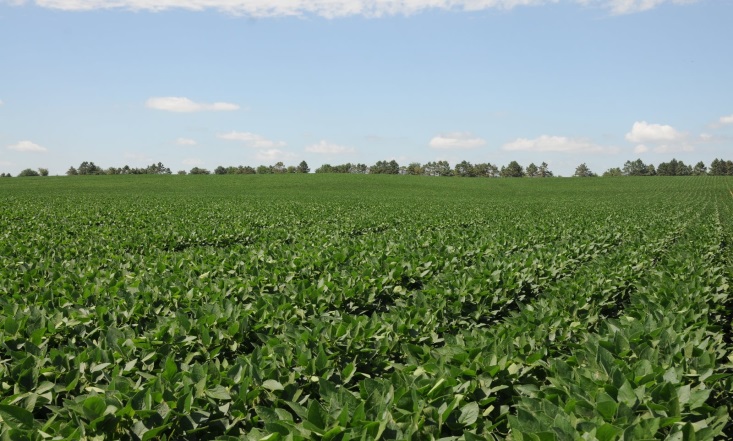 Personal Residence or Farm
A remainder interest may be transferred in any property used by the donor as a personal residence. Personal residence is defined as "any property used by the taxpayer as his personal residence even though it is not used as his principal residence." This may include the taxpayer's vacation or even stock owned by a taxpayer as a tenant-stockholder in a cooperative housing corporation (as those terms are defined in Sec. 216(b)(1) and (2) and if the dwelling which the taxpayer is entitled to occupy as such stockholder is used by him as his personal residence). Reg. 1.170A-7(b)(3).
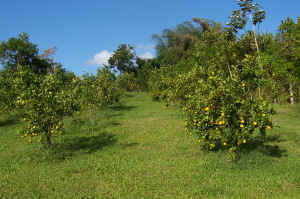 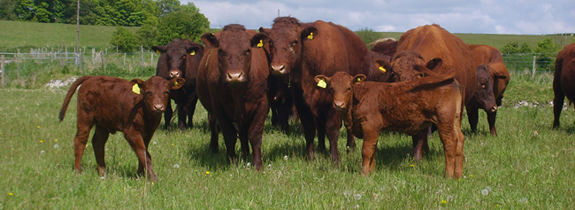 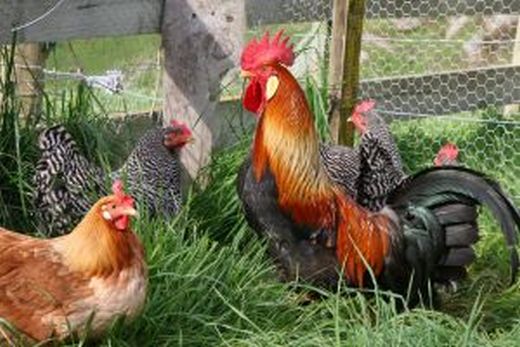 A remainder interest in a farm also qualifies for a charitable deduction.  A farm is property (including the fixtures, buildings, grain bins and other permanent improvements) used by the taxpayer or tenant for the production of crops, fruits, agricultural products or the sustenance of livestock (which includes cattle, hogs, horses, mules, donkeys, sheep, goats, captive fur-bearing animals, chickens, turkeys, pigeons, and other poultry), Reg. 1.170A-7(b)(4). Nearly any property used as a residence or for agricultural purposes will qualify for a life estate gift.
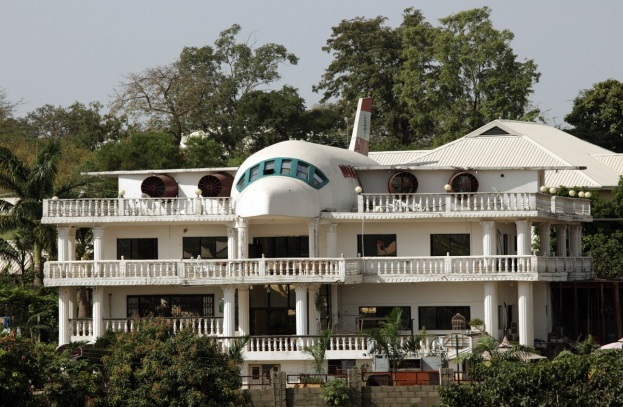 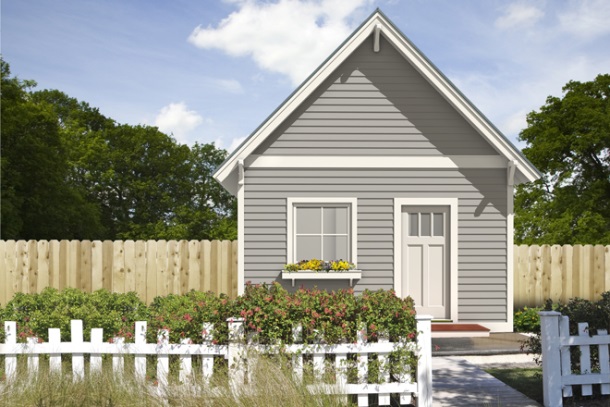 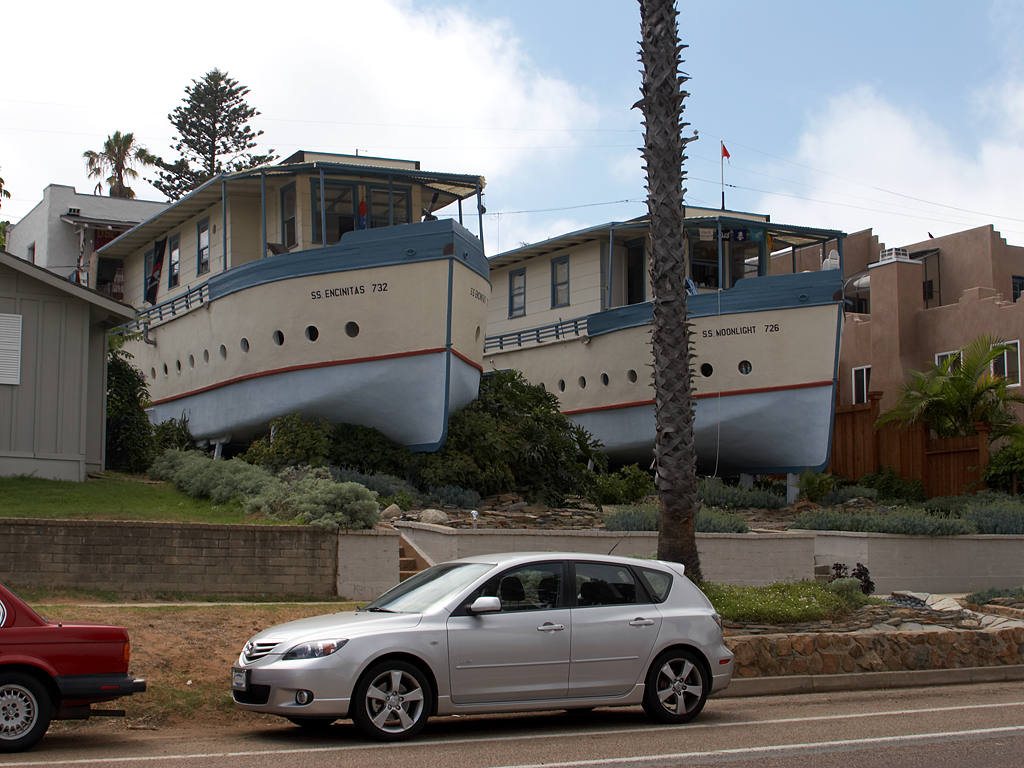 Duration
The qualified transfer of a remainder interest in a personal residence or farm is not subject to any specific limitation on duration in Sec. 170(f)(3)(B)(i), and the Reg. 1.170A-7(b)(3)-(4) specifically mentions retention of an estate for life or term of years. Thus, the transfer can be for a life, lives or a term of years. Since there is no minimum 10% deduction tests, such as applies with a charitable remainder trust or charitable gift annuity, there is no specific limit on the number of lives used for the life estate.  However, the life estate is most commonly created for one or two lives.
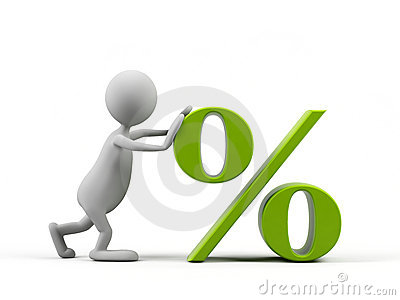 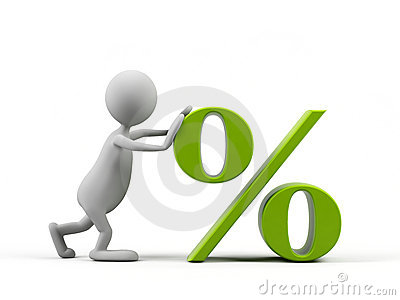 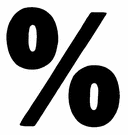 Undivided Interests In Life Estates

It is also possible to transfer an undivided percentage of the remainder interest.  For example, a remainder interest in part of a farm may be transferred to charity, Rev. Rul. 78-303.  Alternatively, the remainder interest may be divided and a portion of the remainder transferred to family with the balance transferred to charity, Rev. Rul. 87-37.  However, if the charity receives a minority interest in the remainder, it is possible that the minority interest should be subject to a valuation discount.
The ability to transfer part of a remainder interest is beneficial if there is debt on the property.  It may be possible to combine a remainder interest gift with a bargain sale, Sec. 1011(a).  Alternatively, the charity may purchase a portion of the remainder interest sufficient to pay the debt, and the donor may then give the charity the balance of the remainder interest.
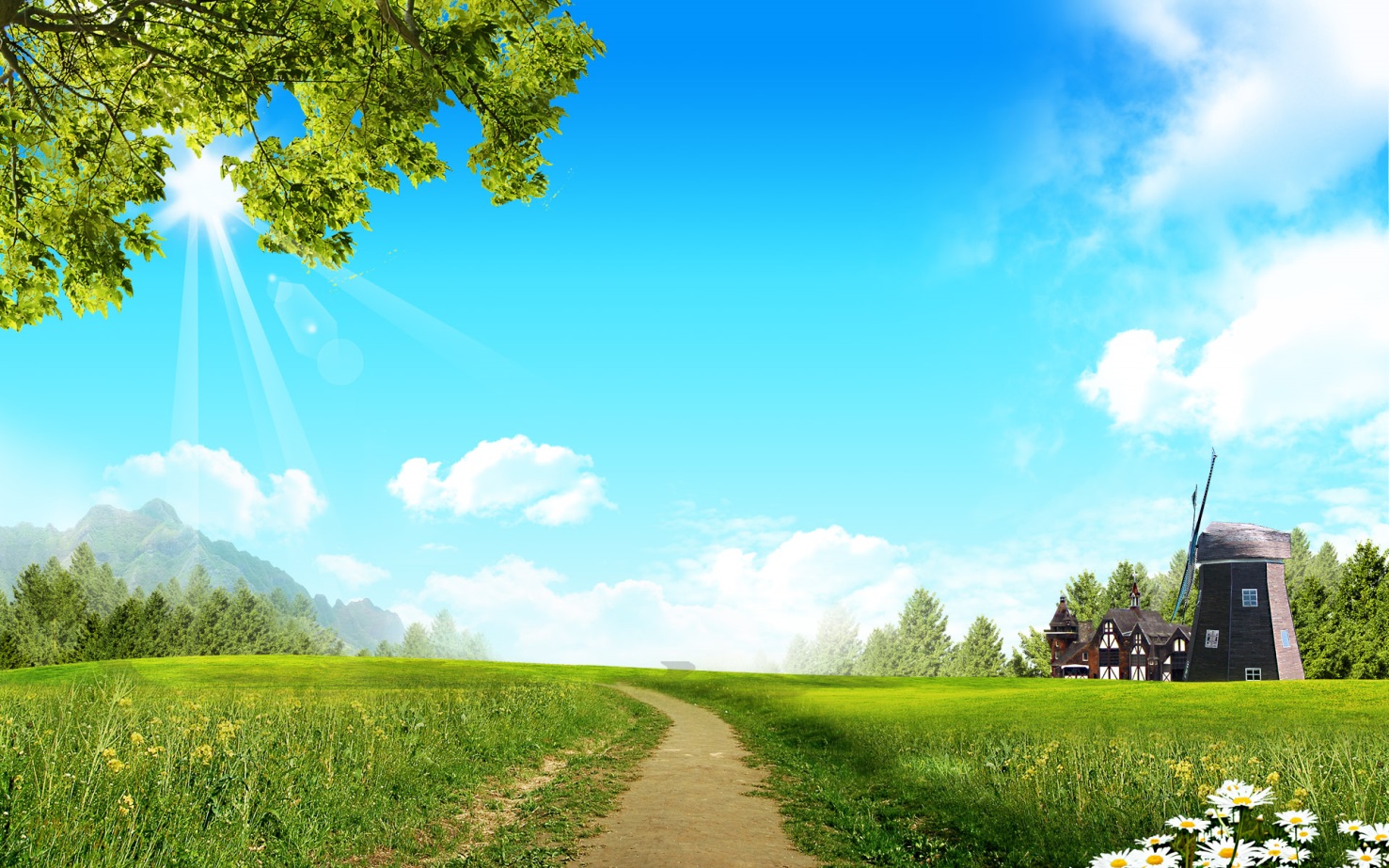 Example. 3.7.1A

Will Jefferson has resided in his modest home on a four acre lot for many years. He now is age 80 and his IRA distributions continue to increase.  In order to create a charitable deduction to offset his increased taxable income, Will Jefferson is contemplating transferring the remainder in his home to charity.  With his IRA and other assets, he has substantial liquidity and will not need the value of the home for living expenses.
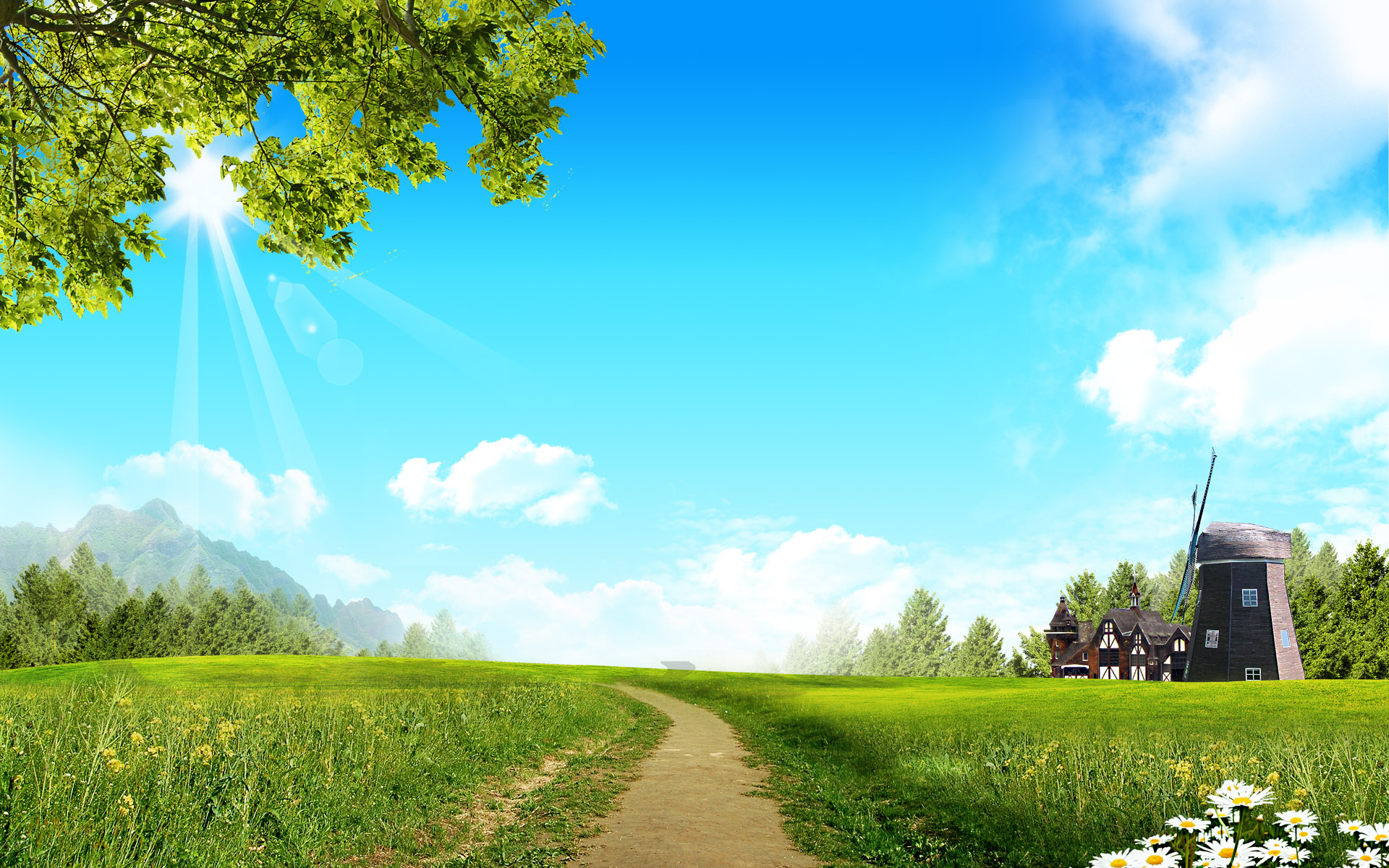 Will decides to deed the remainder interest in the home to his favorite charity.  Based upon his age, he receives a charitable deduction of $201,930. This deduction is an appreciated-type deduction usable to 30% of adjusted gross income.  Over a period of four or five years, this charitable deduction will save $70,676 in income taxes.  The deduction is based on assumed values for the residence of $50,000 and for the land of $250,000.  While it is unusual for such a modest residence to be on expensive land, Will has lived on that property for many years and the adjoining city has now developed all around his property, thus increasing substantially the value of the land.
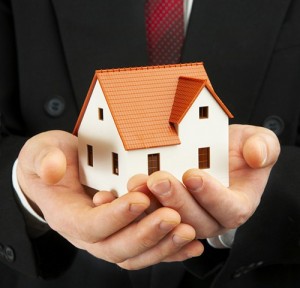 Restrictions In The Deed

The deed of the remainder interest to charity must not be restricted. When the donor passes away, the charity must receive title to the property. If the charity does not receive an unrestricted right to the property, the deduction could be denied. For example, it is not permissible for the deed to require the charity to sell the property and divide the proceeds with another co-owner, Rev. Rul. 77-305.
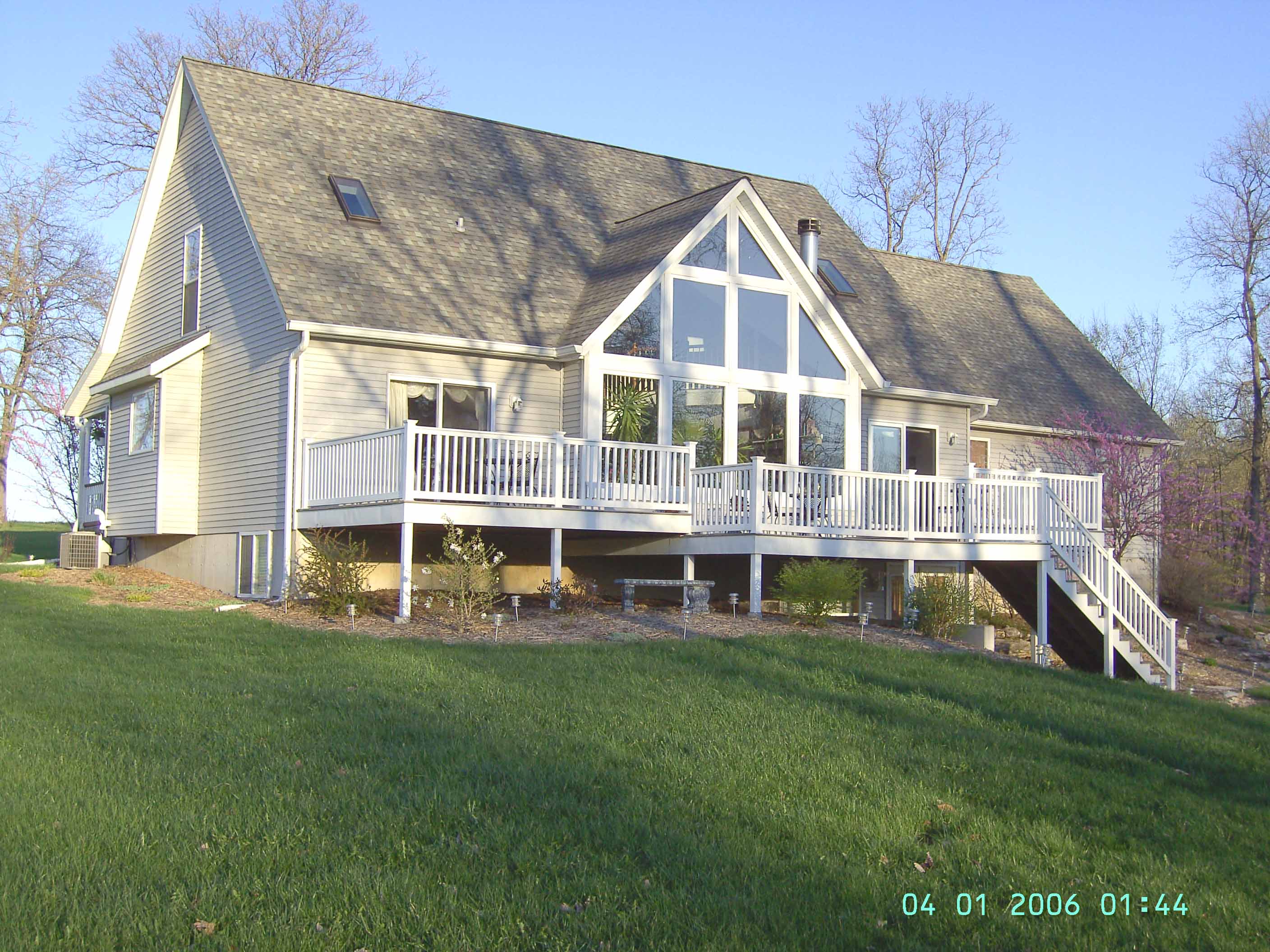 Mortgage on Personal Residence or Farm
It is possible for a donor to make a gift of a remainder interest even though there is a mortgage upon the residence.  Unfortunately, there is very little tax guidance on the proper way to handle such a gift.  Thus, each donor should proceed only after consulting with qualified counsel.Absent specific authority, there are some basic tax principles that do provide donors with guidance.  First, the charitable deduction calculation should only take the equity portion of the residence into account.  It stands to reason that a donor should not enjoy a charitable deduction based upon the debt portion of the property.  Indeed, if the donor dies the day after the gift, charity would only receive the value of the property net of the debt.  Thus, at the time of the gift, the equity in the property seems an appropriate starting point for measuring the benefit to charity.
Mortgage on Personal Residence or Farm
It is possible for a donor to make a gift of a remainder interest even though there is a mortgage upon the residence. Unfortunately, there is very little tax guidance on the proper way to handle such a gift. Thus, each donor should proceed only after consulting with qualified counsel.Absent specific authority, there are some basic tax principles that do provide donors with guidance. First, the charitable deduction calculation should only take the equity portion of the residence into account. It stands to reason that a donor should not enjoy a charitable deduction based upon the debt portion of the property. Indeed, if the donor dies the day after the gift, charity would only receive the value of the property net of the debt. Thus, at the time of the gift, the equity in the property seems an appropriate starting point for measuring the benefit to charity.
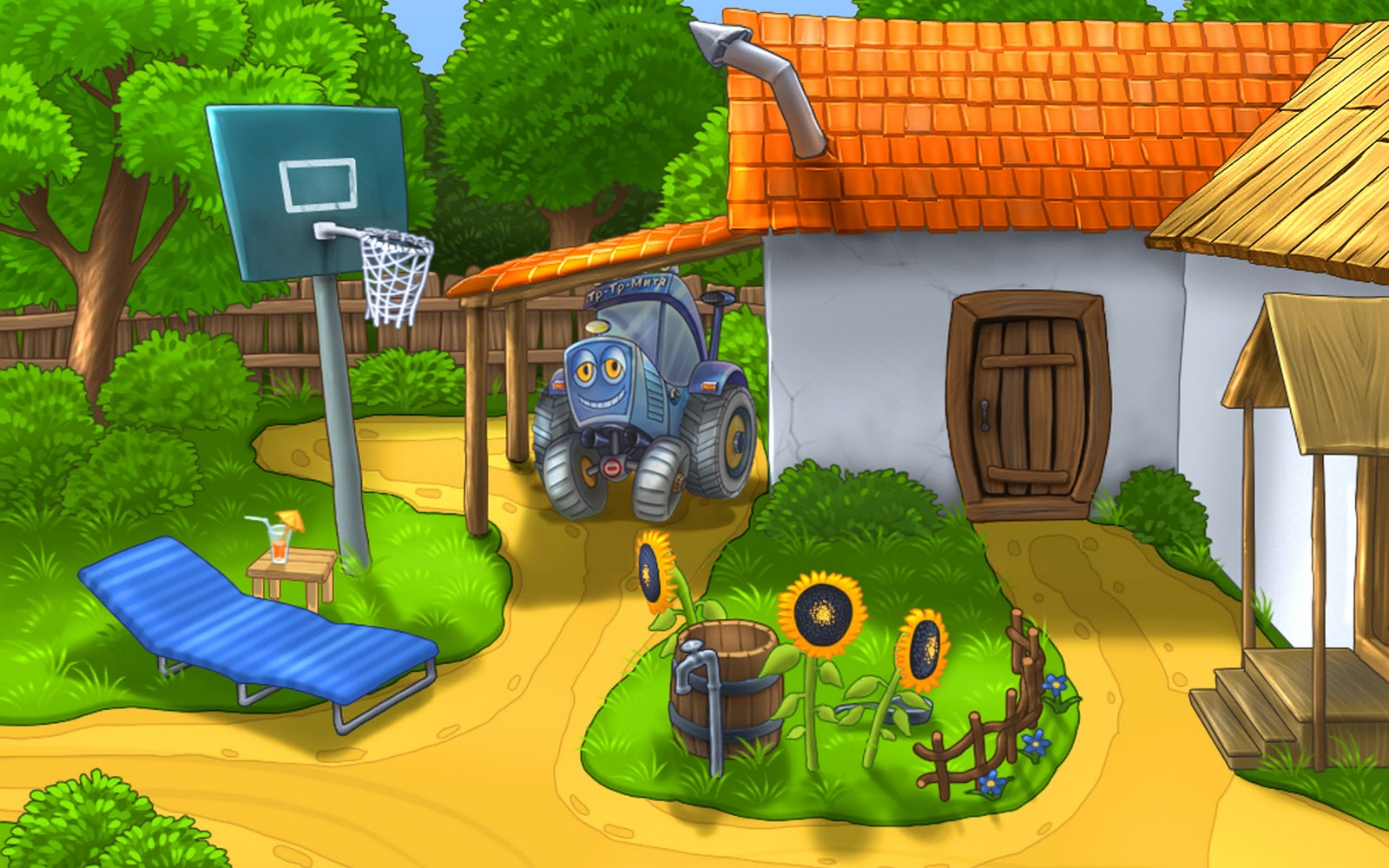 Second, with each additional mortgage payment by the donor, it is arguable that a new charitable deduction is allowable equal to the amount of principal reduction. See PLR 9329017.  While this is a favorable position, it also involves a good deal of record keeping.  In particular, the donor should retain appropriate documentation with respect to the mortgage payments and ongoing principal balance.  The donor also needs to calculate a new charitable deduction each year for the remainder value of his or her gift.Finally, the transfer of property subject to a mortgage may be deemed a bargain sale.  Under the bargain sale rules, a donor is treated as having sold the property for the amount of indebtedness.  There are two ways to minimize this potential problem.  First, a donor may draft a "hold harmless" agreement.  Pursuant to this agreement, a donor remains fully liable for the debt and does not hold charity responsible for any amount of the debt.  This agreement allows a donor to argue that there is no relief of indebtedness. See Sec. 61. Second, a donor may apply his or her home exclusion to the deemed sale.  With a $250,000 or $500,000 home exclusion, many donors can completely avoid any capital gain triggered as a result of the transfer.
Related Topics on Personal Residence or Farm

3.7.2 Maintenance, Insurance and Taxes (MIT) Agreement:  When a life estate is created, the donor retains the life use.  Under the common law of most states, the life tenant is obligated to maintain the property.  However, a written agreement that clarifies the roles and responsibilities of both the donor and the charity is desirable.3.7.3 Life Estate Rollover Options:  Under Sec. 170(f)(2) of the Internal Revenue Code, a person may give a remainder interest in a personal residence, farm or ranch to a charity and reserve the right to live there for one or two lives.  But what if circumstances change and the donor no longer desires to live in the home?  There are several potential flexibility options for this donor.3.7.4 Income, Gift and Estate Tax:  An income tax deduction is permitted for the present value of the remainder interest.  It is calculated using the Applicable Federal Rate (AFR) under Sec. 7520 and factors from IRS Pub. 1457. The remainder must be reduced by straight-line depreciation for the income tax deduction, Sec. 170(f)(4).
BARGAIN SALE
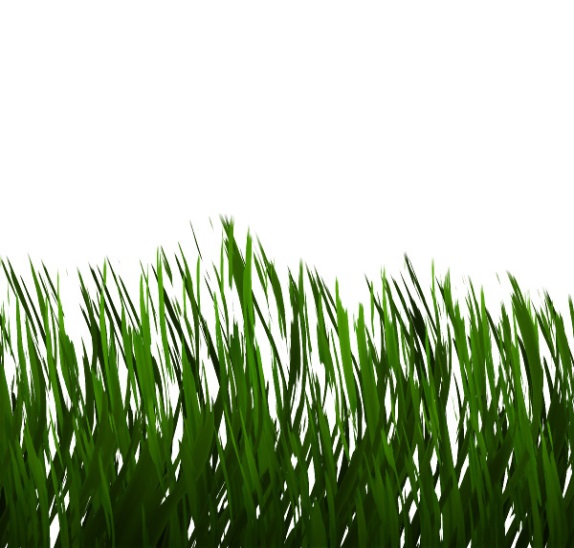 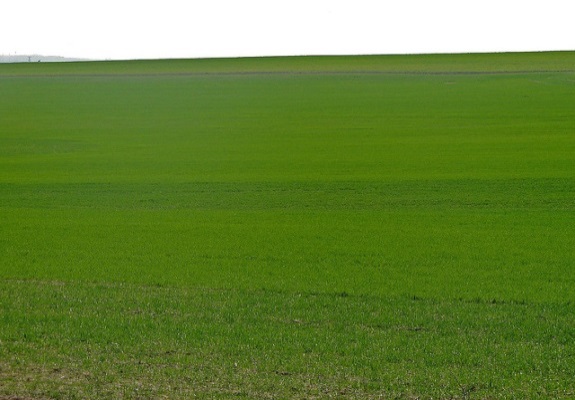 Bargain Sale to Charity



Overview:  A bargain sale occurs when an individual transfers an asset to charity and receives less than the fair market value in return.Charitable Deduction - Appreciated Property:  In nearly all cases, bargain sales involve the transfer of appreciated property.Reduction Rules:  The charitable deduction may be reduced if the asset consists in part of ordinary income, is tangible personal property not subject to a related use by the charity, is real property subject to ordinary-income recapture or is short-term capital gain property.
Long-Term Capital Gain:  The vast majority of bargain sales involve a charity purchasing appreciated property that the donor has held for more than one year.Donor Motivation for a Bargain Sale:  Donors may choose to participate in a bargain sale for several reasons.Bargain Sale of Real Property:  There are three important considerations when a charity is purchasing real property, even though it is paying a bargain price.Zero Tax Bargain Sale:  With a bargain sale, the excess of fair market value over the price paid produces a charitable deduction.
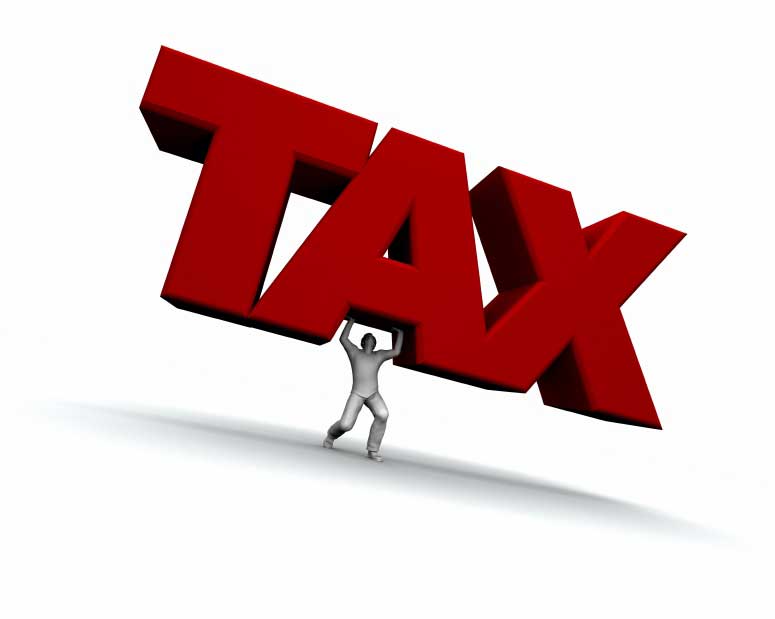 Overview
A bargain sale occurs when an individual transfers an asset to charity and receives less than the fair market value in return. The fair market value less the value returned is a charitable gift.  The donor will benefit from the bypass of gain and receive a charitable deduction on the gift portion, but must recognize taxable gain on the value returned to him or her.
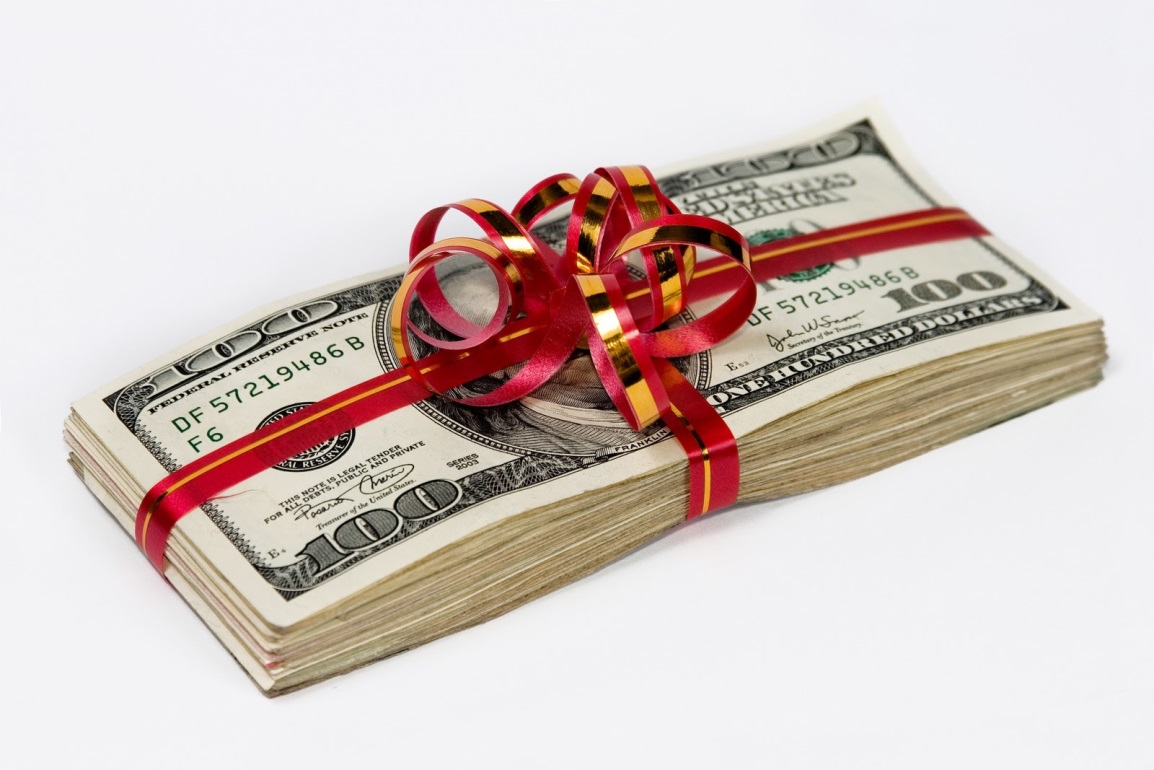 Charitable Deduction - Appreciated Property
In nearly all cases, bargain sales involve the transfer of appreciated property.  For example, a donor transfers stock with a fair market value of $10,000 and a basis of $4,000 to charity and receives a payment of $4,000 in cash.  Since the fair market value less the price paid is $6,000, the donor receives a charitable deduction of $6,000, Reg. 1.1011-2(c), Example 1.  As is true of all appreciated property gifts, the charitable deduction is limited to 30% of the adjusted gross income, with a potential carry forward for five additional years, Sec. 170(b)(1)(C).
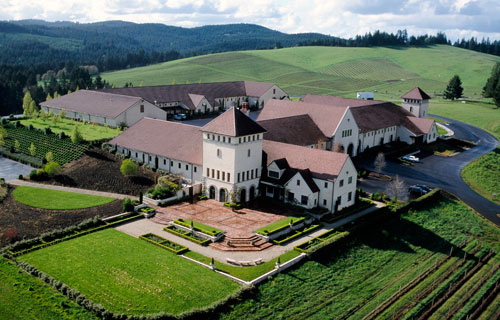 The order for deductions will be the current year cash deductions taken first, then current year appreciated deductions taken second.  The deductible amount will normally exceed $5,000 and therefore must be based on a qualified appraisal, Reg. 1.170A-13(c).  The appraisal may be made up to 60 days prior to the gift and not later than the date the taxpayer's return is due (with extensions).  However, since the donor and the charity may negotiate the amount to be paid for the asset, it is almost always beneficial to have a preliminary or full appraisal completed prior to the bargain sale.
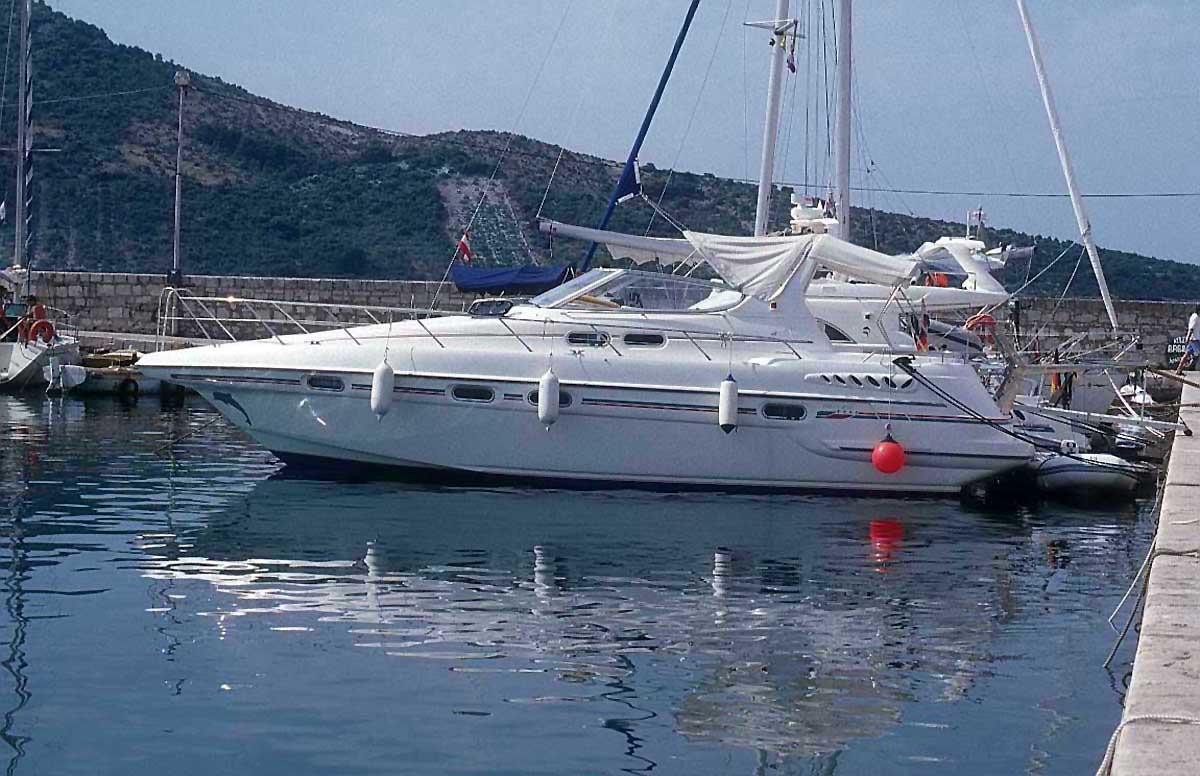 Reduction Rules
The charitable deduction may be reduced if the asset consists in part of ordinary income, is tangible personal property not subject to a related use by the charity, is real property subject to ordinary-income recapture or is short-term capital gain property.Gifts of inventory and other ordinary income property require that the gift portion claimed as a deduction be reduced to cost basis, Sec. 170(e)(1).  If the bargain sale involves tangible personal property such as art, vehicles or collectibles, and the charity does not plan to use the asset for a related use, then the deduction is reduced to the lesser of fair market value or cost basis. Reg. 1.170A-4(b)(3)(ii).  Real property with accelerated depreciation will include an element of ordinary income for the excess of the accelerated over straight-line depreciation.  This excess amount will lead to a reduction of the charitable deduction under ordinary income rules.  Finally, short-term capital gain assets are deductible at cost basis, Sec. 170(e)(1)(B).
Long-Term Capital Gain
The vast majority of bargain sales involve a charity purchasing appreciated property that the donor has held for more than one year.  If the donor were to sell the asset, then the difference between the fair market value and the adjusted cost basis would be reported as long-term capital gain.With a bargain sale, the gift is the fair market value less the sale price.  With respect to the taxable sale portion, the difference between the sale price and the allocated basis will be, in most cases, long-term capital gain, Reg. 1.1011-2(a)(1).If a donor transfers stock valued at $10,000 to a charity for $6,000 and the stock has a cost basis of $2,000, then the donor has made a gift of $4,000 and a sale of $6,000.  Since there is 20% basis on all shares of stock, the sale of $6,000 worth of stock would be reduced by an allocated basis of $1,200, leaving a net long-term capital gain of $4,800. Reg. 1.170A-4(c)(1).
Donor Motivation for a Bargain Sale
Donors may choose to participate in a bargain sale for several reasons:

First, the transaction is very convenient.  Charities are willing to make the transaction flow smoothly.  Staff members may help locate independent appraisers and assist the donor with the real estate procedures necessary to transfer the property.  

Second, it may be possible to reduce real estate transfer costs by saving a real estate agent's fee.  If the property has not been previously listed, the charity and the owner may deal directly. 

Third, the donor receives the benefit of the full fair market value under the independent appraisal.
Fourth, the donor may receive a cash payment for the full value of the negotiated bargain sale price.

Fifth, the donor may select a convenient date for closing the bargain sale.

Sixth, the combination of being able to bypass gain on the gift portion and receive a charitable tax deduction on that gift will reduce, or in some cases offset, the tax payable on the portion sold.  When the donor considers the convenience and tax benefits of the transaction, he or she still will receive a good return on the initial investment.

Seventh, the donor may feel wonderful for assisting a charity he or she cares about.

And finally, they appreciate the recognition they gain for their gift.
Bargain Sale of Real Property
There are three important considerations when a charity is purchasing real property, even though it is paying a bargain price.

First, there should be a preliminary check on title to make certain that the donor is the actual owner of the property.

Second, the charity should attempt to determine whether there are any debts or back taxes payable on the property.

Third, if the property is commercial or industrial in use or there is any reason to be concerned about potential environmental risks, then an environmental impact survey should be completed.While these items will normally be completed prior to closing, it is desirable to obtain as much information as possible in all three areas prior to negotiations over price.  A cloud on title, the existence of debts or back taxes against the property or environmental problems would clearly affect the value and price paid for real property.
Zero Tax Bargain Sale
With a bargain sale, the excess of fair market value over the price paid produces a charitable deduction.  Normally, this is an appreciated-type charitable deduction that may be used up to 30% of adjusted gross income, Sec. 170(b)(1)(C).  If the asset is a long-term capital gain asset, then the sale price less the prorated basis on that amount will be subject to tax at the reduced capital gain rate. Capital gains taxes are bypassed on the charitable portion and the income tax deduction on that portion saves tax at the donor's top ordinary income rate, which in some cases is nearly double the capital gains rate.  Thus, the donor can significantly reduce the total tax payable.  A gift of approximately one-third of the asset and a bargain sale for the remaining two-thirds may result in a complete tax offset. The tax savings from the charitable deduction taken against ordinary income may be equal to the tax payable on the long-term capital gain.
Example 2.1.1 A Real Property Bargain Sale

John Donor purchased vacant land for $50,000 several years ago.  The land is adjacent to the new community medical center building.  Since the medical center would like to acquire the property for future expansion, John has been discussing options with the gift planner from the medical center. The property is currently valued at $200,000.  With a cost basis of $50,000, there is approximately 25% basis and 75% gain in the property.  The medical center is willing to pay $120,000 for the property.
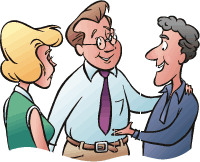 Since John and his family members have been patients at the medical center, they would like to enter into a transaction that would benefit the center.  He is willing to sell the $200,000 property for $120,000.  This entitles John to a charitable deduction of $80,000 for a gift of appreciated property.  The basis is prorated and, with a 25% basis, or $30,000 on the sale portion of the $120,000, John must report a long-term capital gain of $90,000. John will pay a tax on the realized portion of the gain, while avoiding capital gains taxes on the gift portion.  John Donor receives the $120,000 cash from the sale, plus an additional net tax savings.  Note that the charitable deduction is limited to 30% of AGI, with a five-year carry forward.  In some cases, the income tax savings may be spread over one to six years.
Donor-Advised Funds

Generally, a donor advised fund is a separately identified fund or account that is maintained and operated by a section 501(c)(3) organization, which is called a sponsoring organization.  Each account is composed of contributions made by individual donors.  Once the donor makes the contribution, the organization has legal control over it.  However, the donor, or the donor's representative, retains advisory privileges with respect to the distribution of funds and the investment of assets in the account.
Donor Advised Fund – definition.

A donor-advised fund, or DAF, is a philanthropic vehicle established at a public charity. It allows donors to make a charitable contribution, receive an immediate tax benefit and then recommend grants from the fund over time. An easy way to think about a donor-advised fund is like a charitable savings account: a donor contributes to the fund as frequently as they like and then recommends grants to their favorite charity when they are ready
Fund (DAF)?

Overview
A donor-advised fund, or DAF, is a philanthropic vehicle established at a public charity. It allows donors to make a charitable contribution, receive an immediate tax benefit and then recommend grants from the fund over time. An easy way to think about a donor-advised fund is like a charitable savings account: a donor contributes to the fund as frequently as they like and then recommends grants to their favorite charity when they are ready. 
   
1. You make an irrevocable contribution of personal assets.2. You immediately receive the maximum tax deduction that the IRS allows.3. You name your donor-advised fund account, advisors, and any successors or charitable beneficiaries.4. Your contribution is placed into a donor-advised fund account where it can be invested and grow tax free.5. At any time afterward, you can recommend grants from your account to qualified charities.
Fund (DAF)?

Overview
A donor-advised fund, or DAF, is a philanthropic vehicle established at a public charity. It allows donors to make a charitable contribution, receive an immediate tax benefit and then recommend grants from the fund over time. An easy way to think about a donor-advised fund is like a charitable savings account: a donor contributes to the fund as frequently as they like and then recommends grants to their favorite charity when they are ready. 
   
1. You make an irrevocable contribution of personal assets.2. You immediately receive the maximum tax deduction that the IRS allows.3. You name your donor-advised fund account, advisors, and any successors or charitable beneficiaries.4. Your contribution is placed into a donor-advised fund account where it can be invested and grow tax free.5. At any time afterward, you can recommend grants from your account to qualified charities.
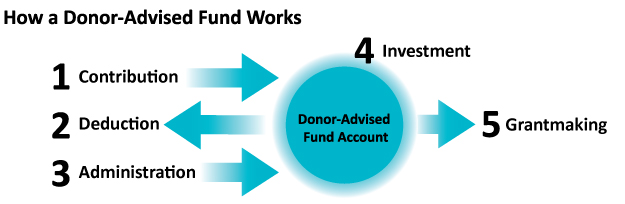 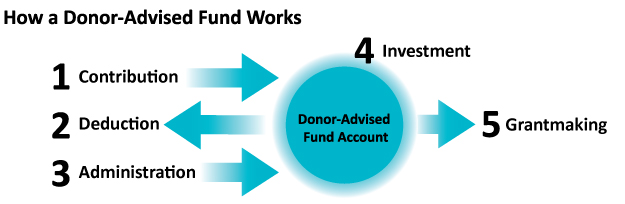 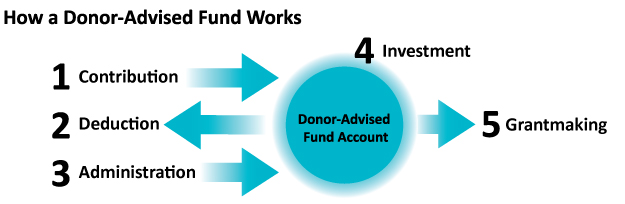 1. You make an irrevocable contribution of personal assets.2. You immediately receive the maximum tax deduction that the IRS allows.3. You name your donor-advised fund account, advisors, and any successors or charitable beneficiaries.4. Your contribution is placed into a donor-advised fund account where it can be invested and grow tax free.5. At any time afterward, you can recommend grants from your account to qualified charities.
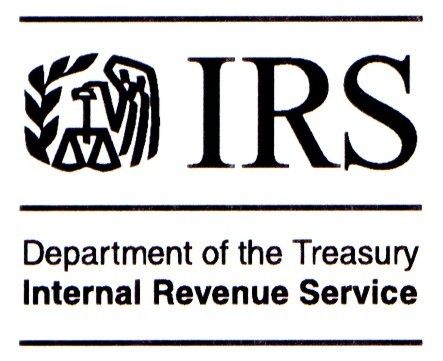 The IRS is aware of a number of organizations that appeared to have abused the basic concepts underlying donor-advised funds.  These organizations, promoted as donor-advised funds, appear to be established for the purpose of generating questionable charitable deductions, and providing impermissible economic benefits to donors and their families (including tax-sheltered investment income for the donors) and management fees for promoters.
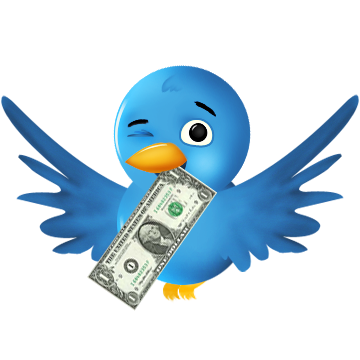 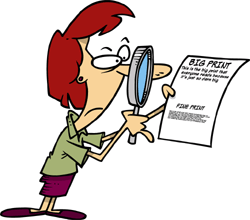 Examinations of these arrangements may result in the following Service actions in appropriate cases: (a) disallow deductions for charitable contributions under Internal Revenue Code section 170 for payments to the fund; (b) impose section 4966 excise taxes on sponsoring organizations and managers of donor-advised funds; (c) impose section 4958 excise taxes on donors or managers of donor advised funds; and/or (d) deny or revoke the charity's 501(c)(3) exemption
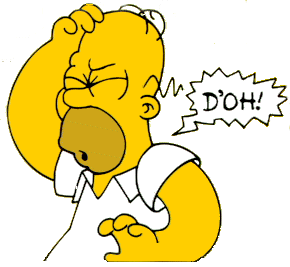